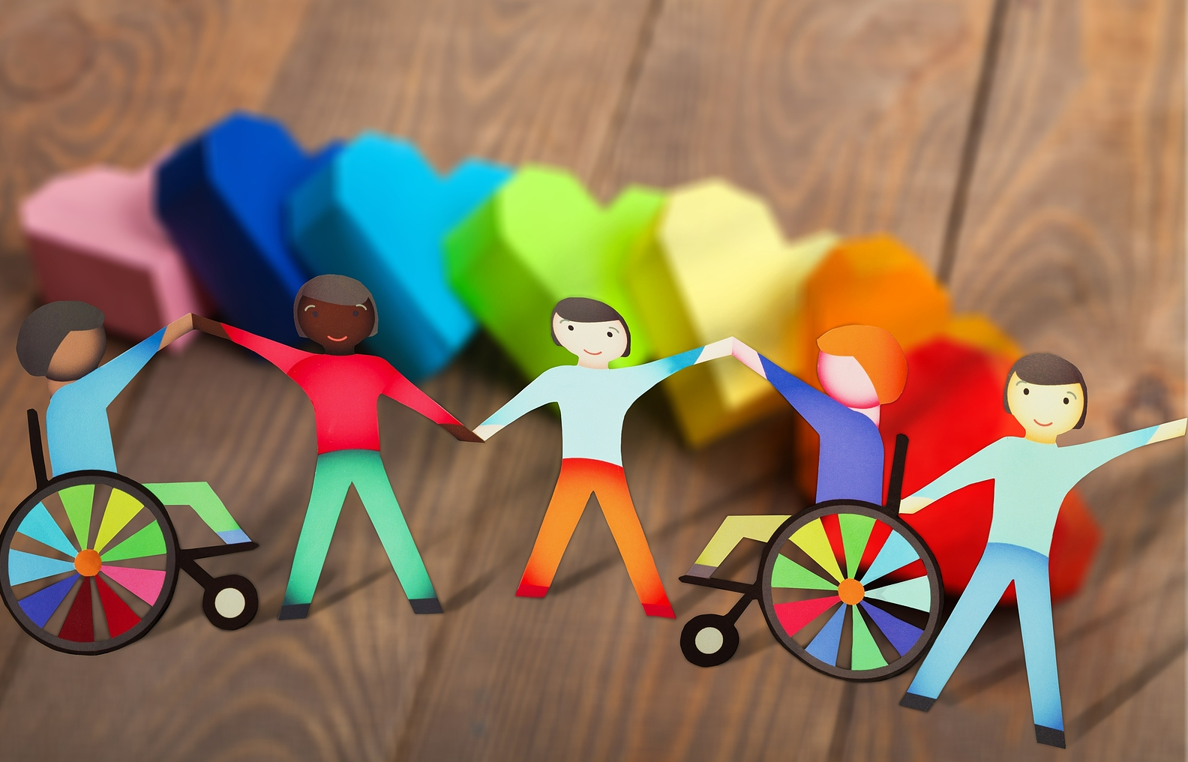 The role of EPs to support Collaboration and Coproduction in Relationships, Sex and Health education (RSHE) for learners identified with Special Educational Needs and Disabilities (SEND)
Dr Natalie Carpenter
[Speaker Notes: This training is the result of work that started in 2015 when I was a psychology assistant supporting a piece of EP work  on puberty training.  It was then I became aware of the dearth of resources and knowledge in this area.  I continued this with my first year doctoral pilot study (unpublished) looking at systemic support for SPL schools for SRE (as it was known then).  I continued this work into my doctoral thesis which took over 5 years to complete which used PAR to understand how a support group for staff could support the nuances of implementing an RSHE curriculum in a Specialist provision.  This work provided a model for using a setting up and using a support group to facilitate RSHE using the views of key stakeholders and supporting staff.  This training is the result of this work, it has been recently updated in the light of the Westminster Forum debate on RSHE 8/11/23, updates from the government 2024.

Contract- our contract today-
Consent, confidentiality, safety, non judgment (jargon busting chicken, chains of the past)]
Plan for session

                    Quiz



                     Reflection



                     Sharing work and information




                     Case studies and EP role
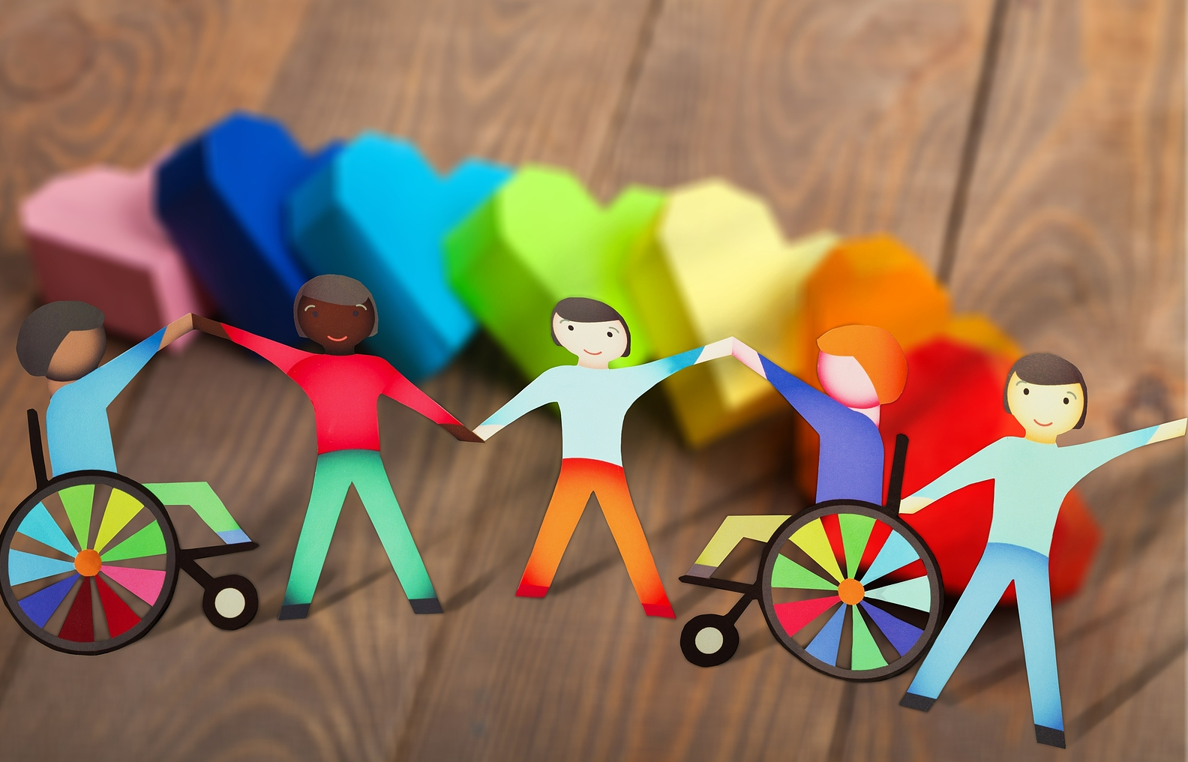 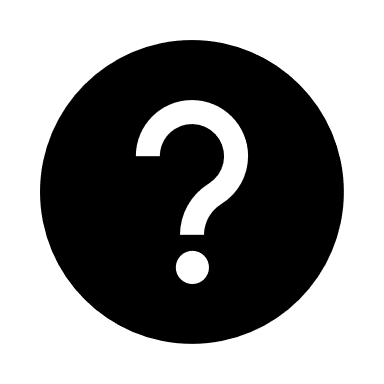 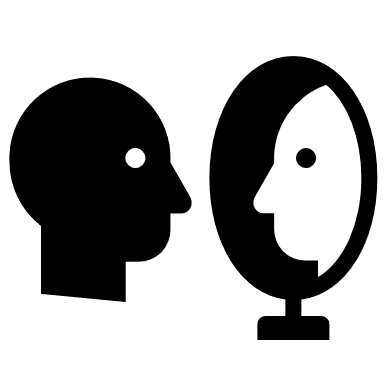 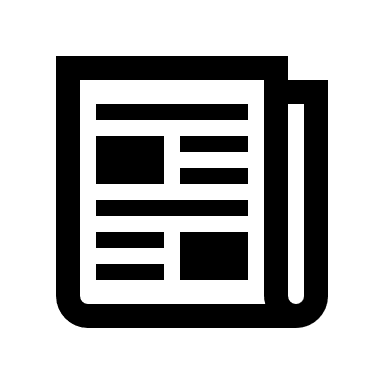 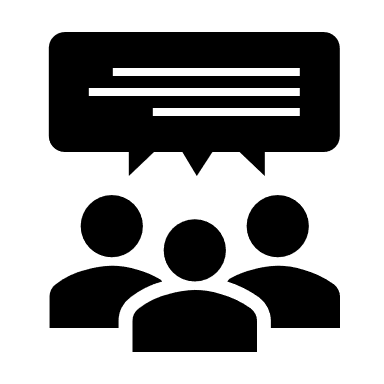 Dr Natalie Carpenter
[Speaker Notes: This training is the result of work that started in 2015 when I was a psychology assistant supporting a piece of EP work  on puberty training.  It was then I became aware of the dearth of resources and knowledge in this area.  I continued this with my first year doctoral pilot study (unpublished) looking at systemic support for SPL schools for SRE (as it was known then).  I continued this work into my doctoral thesis which took over 5 years to complete which used PAR to understand how a support group for staff could support the nuances of implementing an RSHE curriculum in a Specialist provision.  This work provided a model for using a setting up and using a support group to facilitate RSHE using the views of key stakeholders and supporting staff.  This training is the result of this work, it has been recently updated in the light of the Westminster Forum debate on RSHE 8/11/23, updates from the government 2024.

Contract- our contract today-
Consent, confidentiality, safety, non judgment (jargon busting chicken, chains of the past)]
Aims
3
To consider the opportunities and vulnerabilities for CYP identified with SEND in relation to RSHE.
To consider the EP role in supporting collaborative RSHE with the voices of all stakeholders.
To consider the EP role in supporting collaborative and coproduced development of policy and practice and managing change in schools.
To consider the EP role in promoting early intervention.
To consider how EPs can create reflective spaces to support key stakeholders to grapple with challenges and cultural nuances of RSHE.
To consider how EPs can incorporate supporting RSHE in their everyday role and promote existing opportunities.
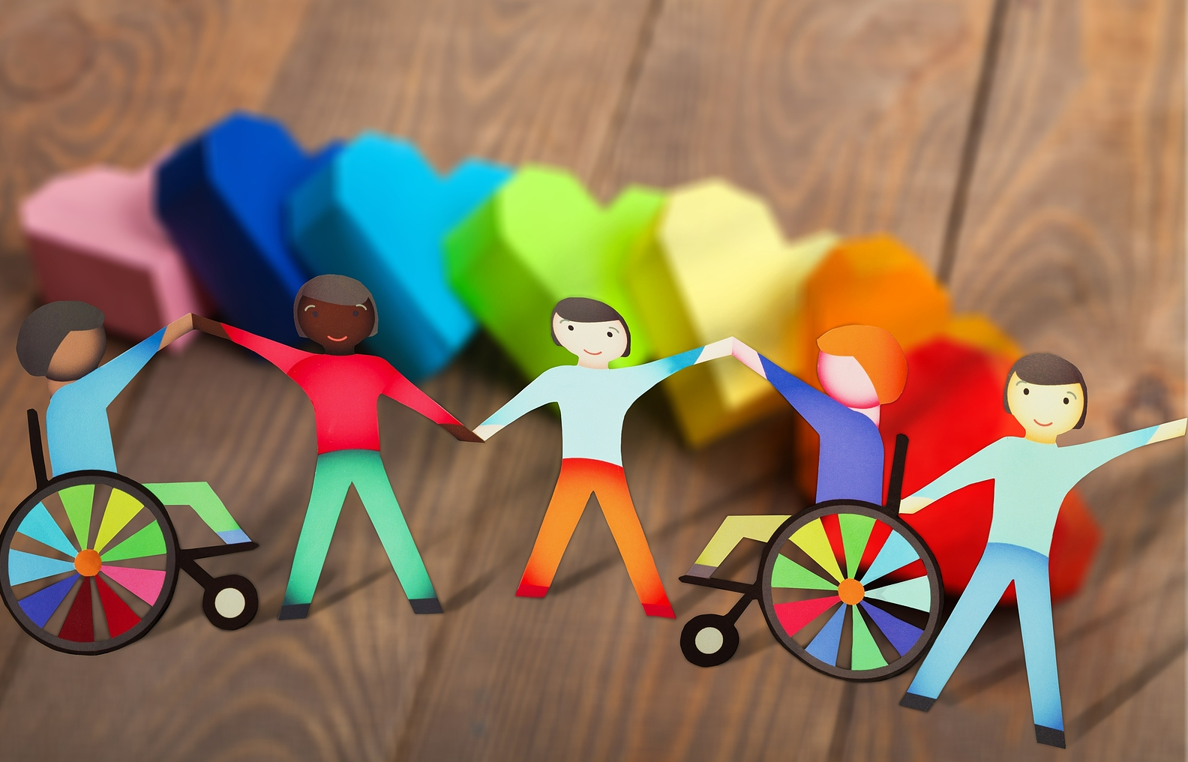 [Speaker Notes: Format of the day-lots of discussion and planning

Contract

slido]
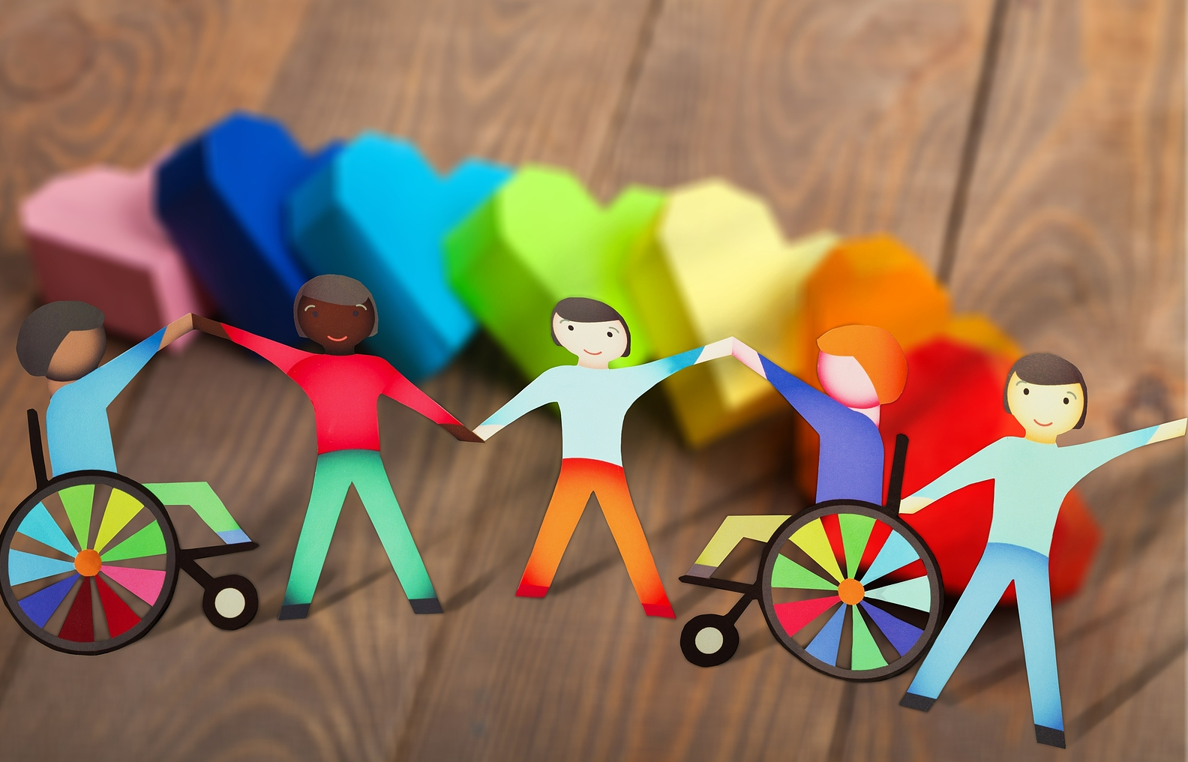 The Story So Far
[Speaker Notes: Olden thread- research, socio/political changes, reflection on EP work.]
Quiz
Setting the scene- context and history
1)When did RSHE first appear in schools?
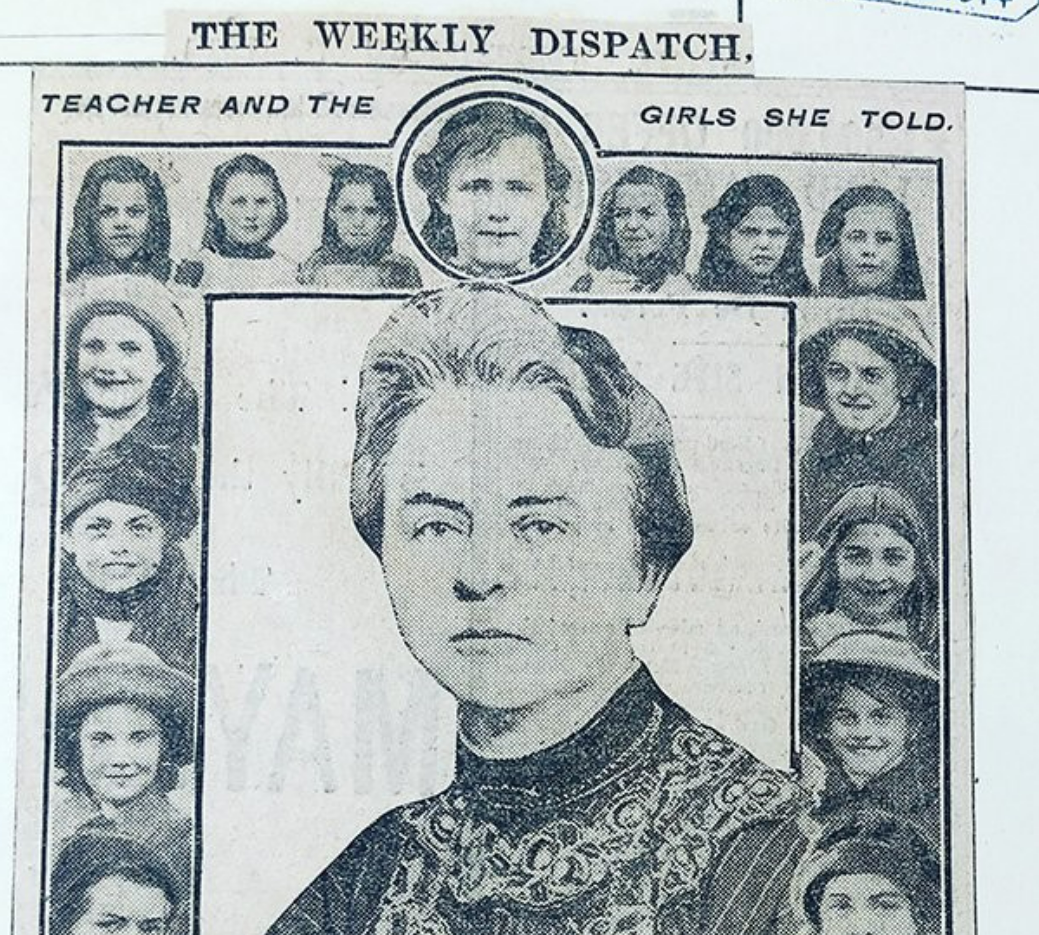 2)When did gender inequality and feminism start to impact RSHE education?
1)What year did RSHE become statutory in the UK?
1)In 1986 there was moral panic-why?
“Yesterday, when I was kneeling in the snowdrops, in the woods at home, picking fresh white blossoms with their sharp, sweet scent, they made me think of the innocence, purity and loveliness of children”.
RSHE in the News
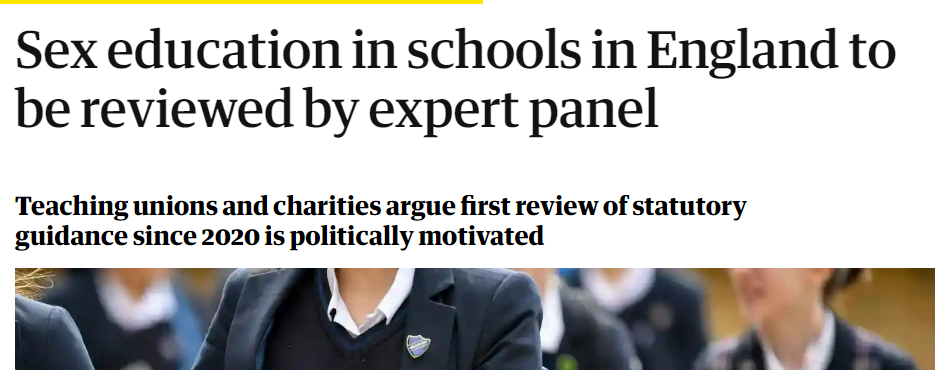 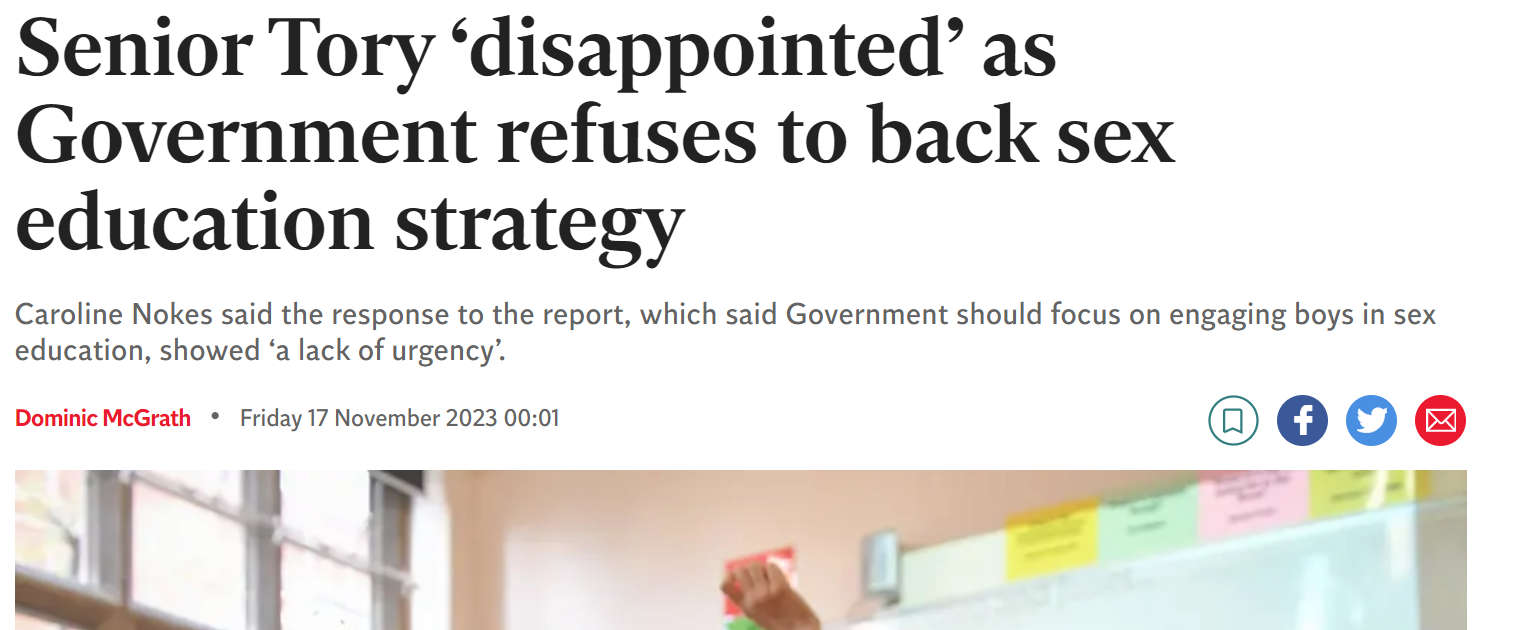 RSHE and learners with SEND
12
[Speaker Notes: Katie 2 mins

RSHE has always been a polarising topic, coloured and flavoured by individual and sociatal morals and views.   It is often highly politised with extreme views being highlighted in the press and debates being hijacked by thin/sensationalised accounts which are often used to shock.  Since RSHE became statutory there has been a variety of practice, which is currently being questioned and reviewed with many wishing to take account religious and political belief systems as well as considering who should be imparting this information and at what time (educational vs personal/private).]
What is RSHE?
[Speaker Notes: RSHE encompases the social, emotional and physical aspects of growing up and developing friendships, relationshisp and sexual partners.  It is closely linked with our ever changing society and individual views and beliefs.  It is a highly nuances subject which requires opportunities for questions, reflections and an upto date understanding of our changing world.]
A Moment to think
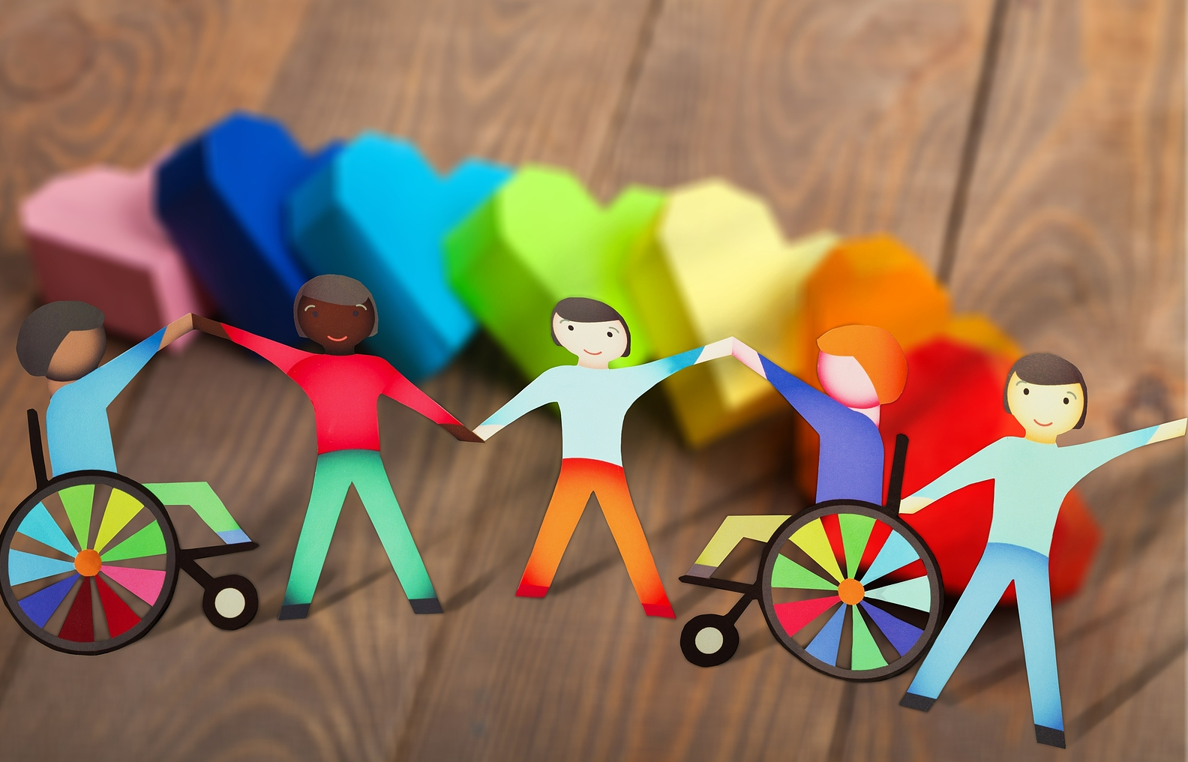 What are your memories of learning about RSHE?
Where did you find out about different parts of RSHE?
What underpins your views about RSHE?
What underpins your views about RSHE for learners identified with SEND?
14
[Speaker Notes: First we must reflect ourselves:


Take a moment to consider these three questions.  

What has changed In society since you learnt about RSHE, is it lifelong learning?

What might be your personal biases?

As a heterosexual, middleclass female I am aware I do not have the lived experience of many other groups and seek to hear and understand their voices and viewpoints.  My political leanings are liberal and I hold education and inclusion close to my heart.  I was brought up in a blended family who were emotionally open and liberal in their view points about sexuality and marriage but not about gender identity.]
WHO teaches RSHE?
Hidden Curriculum RSHE Draft.mp4
RSHE for learners identified with SEND
16
[Speaker Notes: RSHE aims to equip pupils with information, skills, values that they needs to have safe, for fulfilling and enjoyable relationships and take responsibility for their sexual and reproductive health.  It also protects them from exploitation and abuse.
Can you think of any more benefits of RSHE?

What makes a good life?
The support for RSHE is overwhelming! CYP will learn about RSHE from many sources (friends/media-hidden curriculum). Preferred sources are parents, schools and health professionals.

RSHE provides opportunities for safeguarding, understanding and having positive/healthy relationships and making informed decisions about life.]
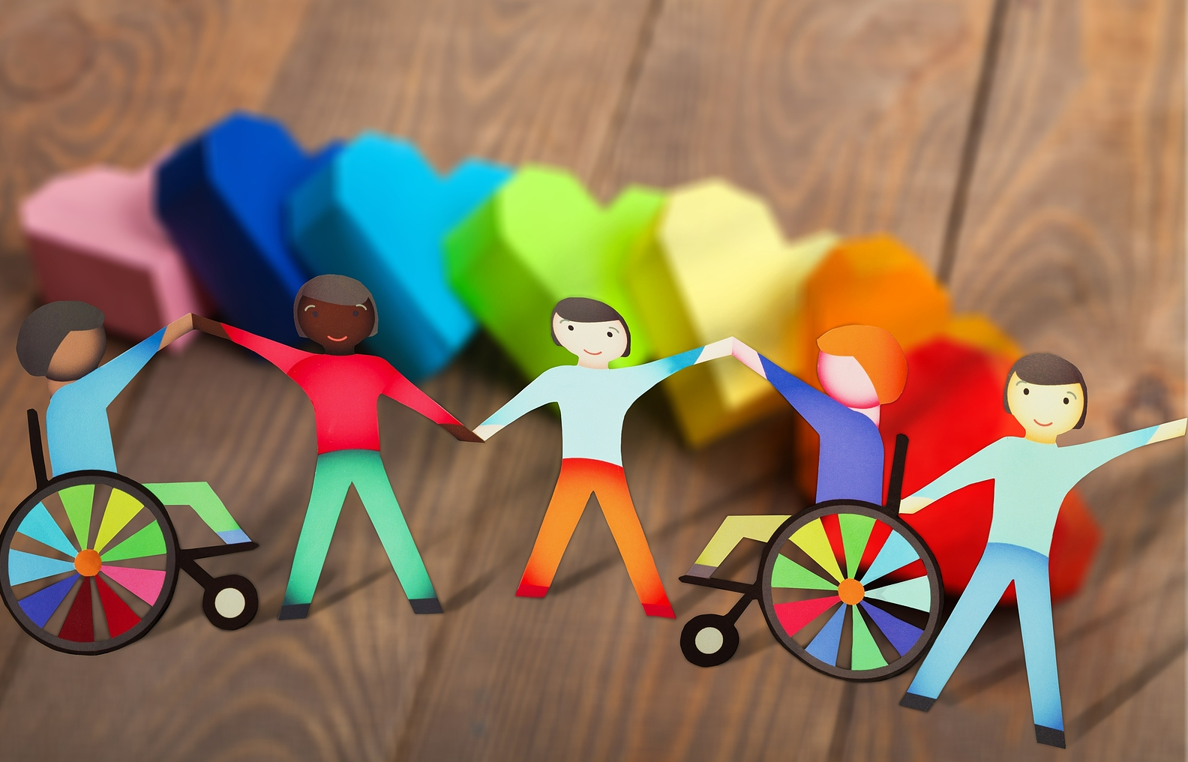 Rationale
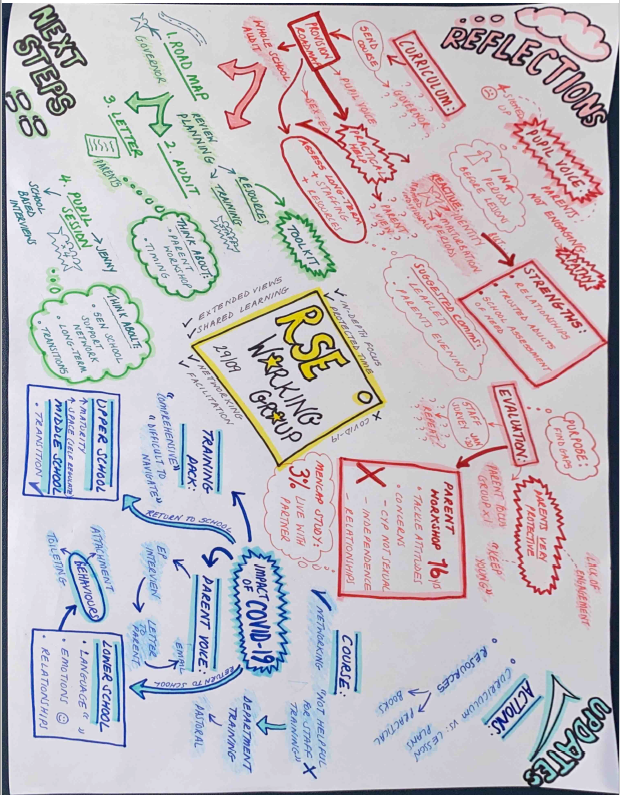 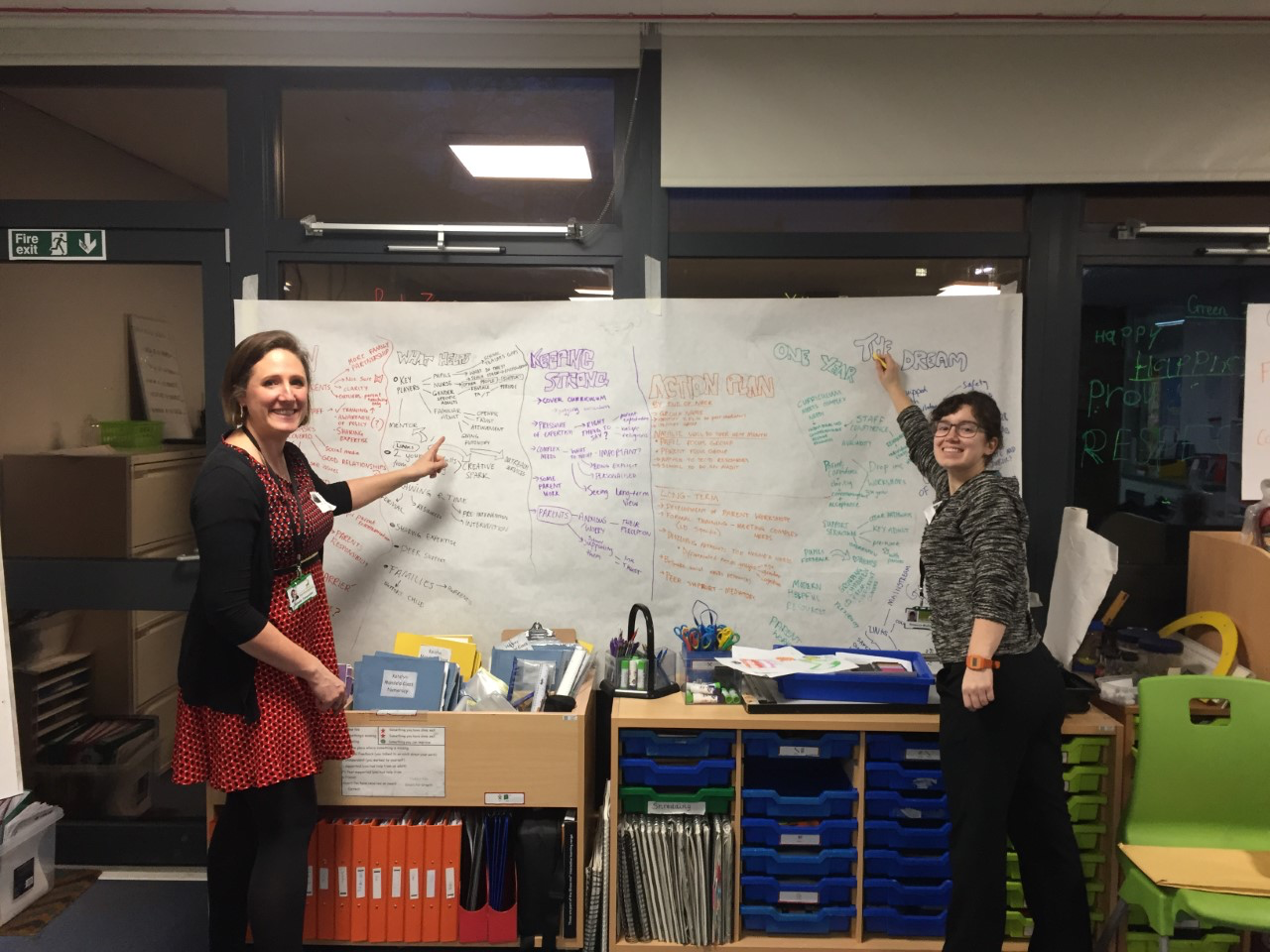 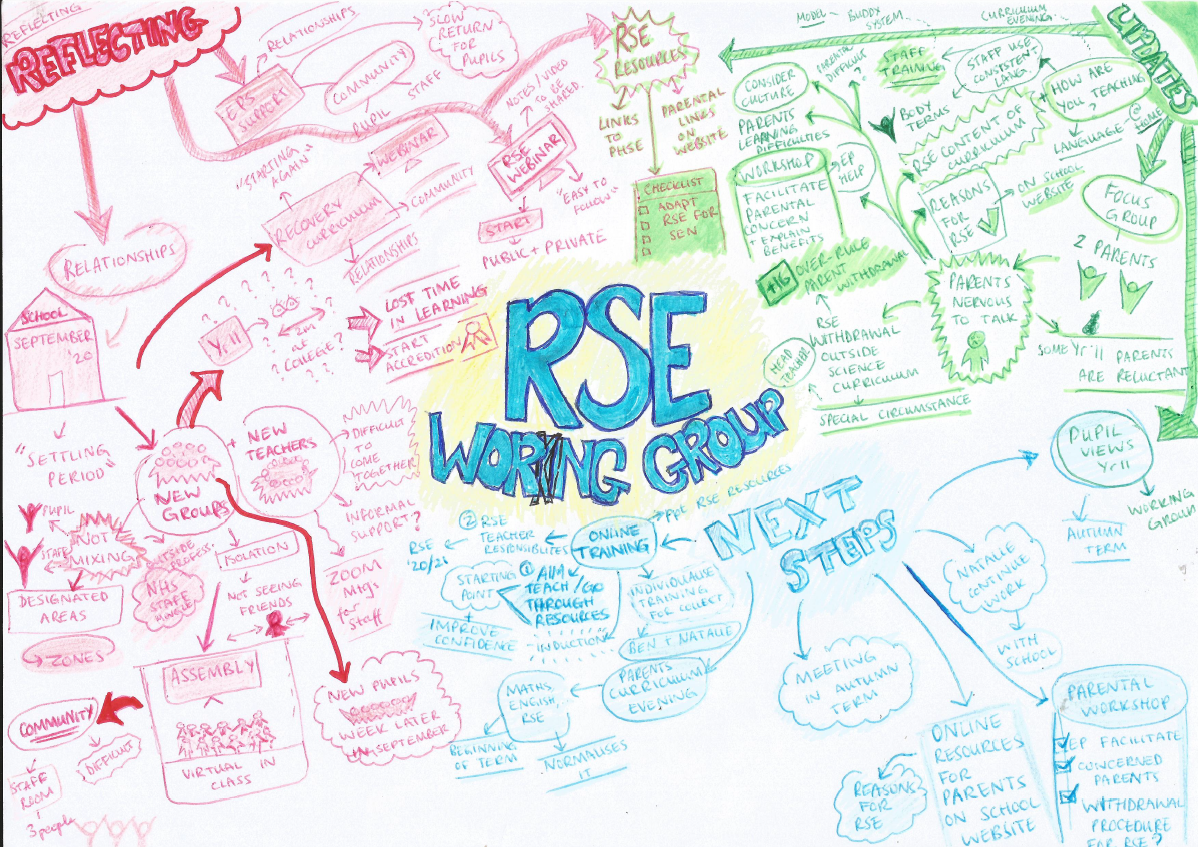 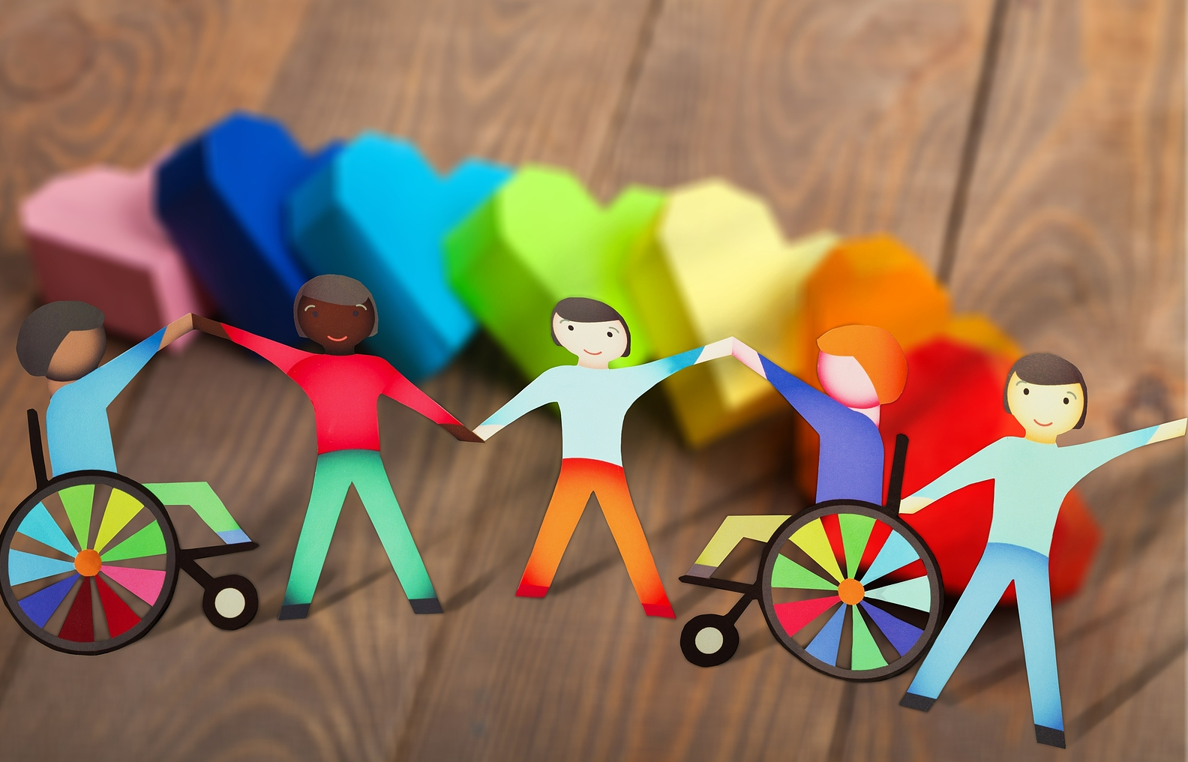 Support group perceptions of the EP role in RSHE group
[Speaker Notes: RSE has undergone recent legislative changes - all schools being required to deliver RSE as a statutory requirement from September 2020. In May 2024 conservative government guidance was reviewed and is currently out for consultation.

RSE has historically lacked guidance for all learners but there is further ‘reluctance and confusion’ regarding the delivery of RSE to pupil’s with SEND 

Learners with SEND have been historically disregarded, infantilised, villainised or overprotected, when is comes to RSE. 

Parents and staff seem to be restrained by narrow materials which struggle to address nuanced, dichotomised socio-cultural factors, attitudes and beliefs.  

Research calls professionals to work collaboratively to allow the participation of all stakeholders, however there is little guidance informing frameworks which support this way of working.]
Staying SEEN
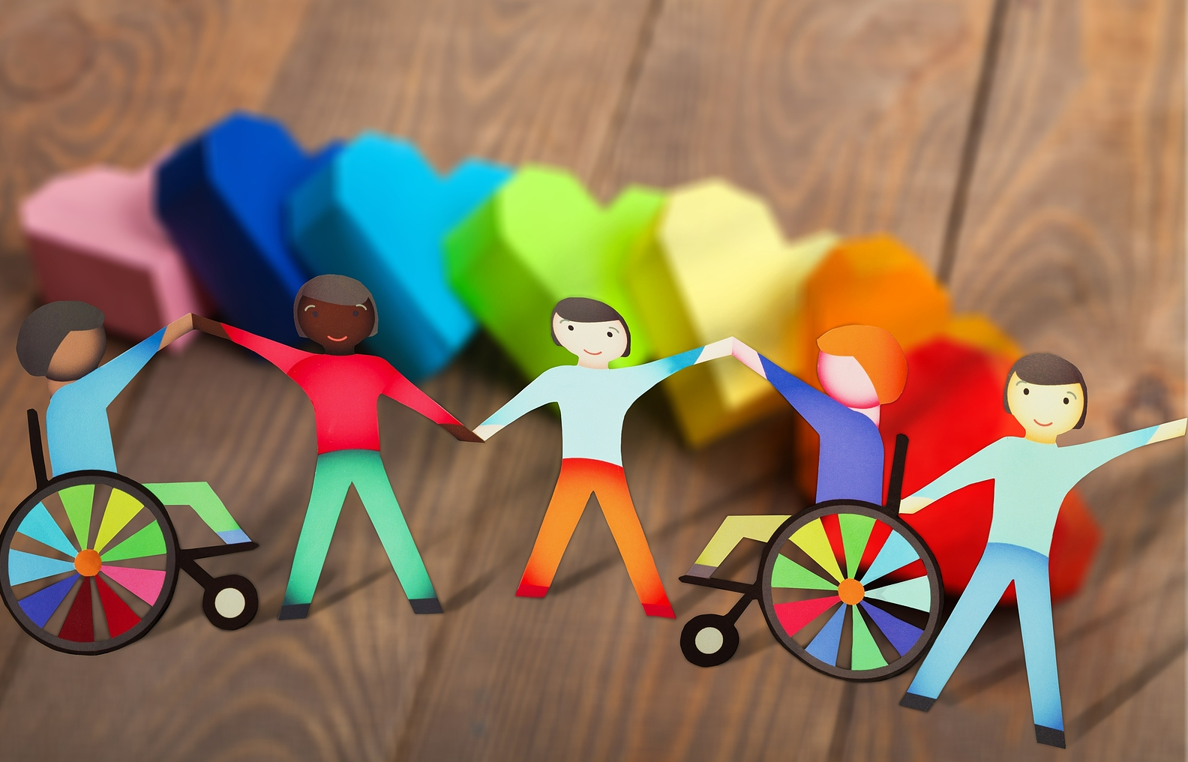 RSHE and Areas of SEND/PfA
22
Communication and Interaction


Cognition and Learning


SEMH (Social, Emotional and Mental Health


Sensory and Physical


Self-help and Independance
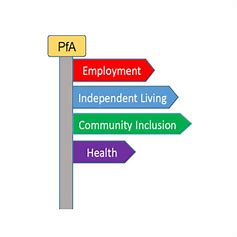 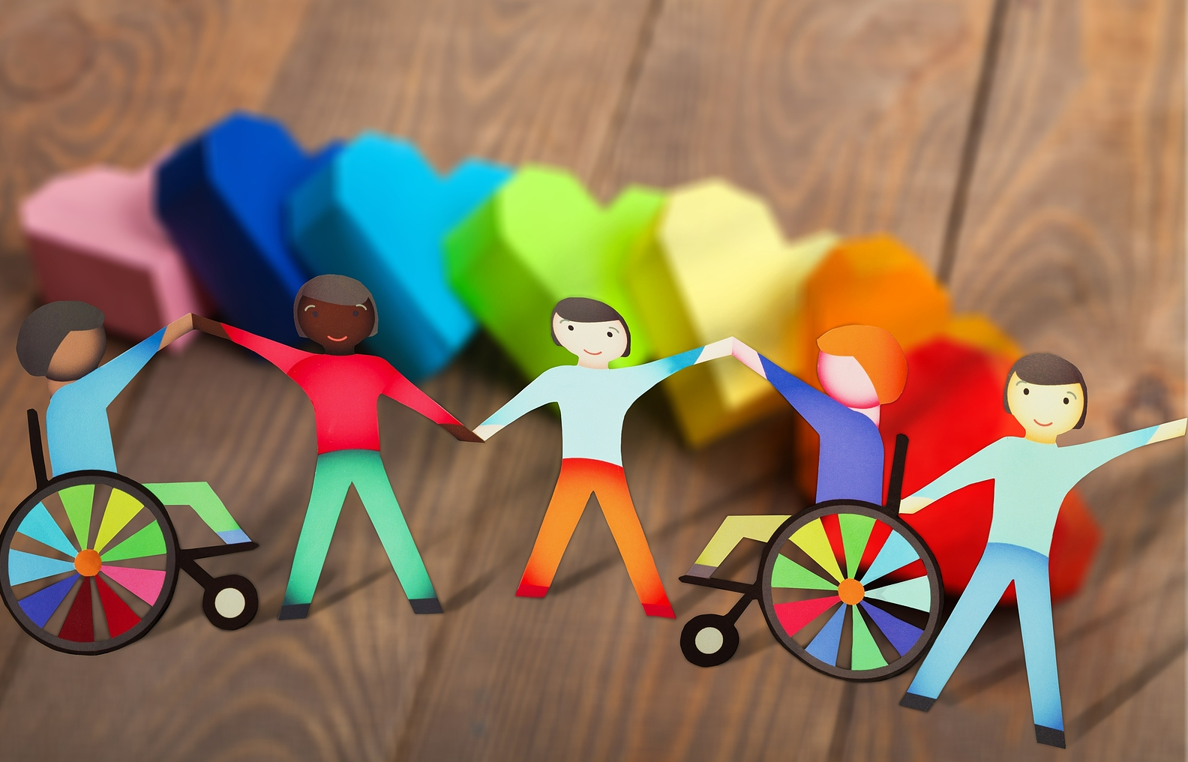 [Speaker Notes: RSE has historically lacked guidance for all learners (Stewart et al., 2015), however there is further ‘reluctance and confusion’ regarding the delivery of RSE to pupils with SEND (McDaniels & Fleming, 2016). 

RSHE sits comfortably within each area of the SEND code of practice, as well as in the strands of the preparing for adulthood framework.

Please take a moment to map RSHE onto these areas, where is it applicable?]
Using the Scale of Emotional Development-short
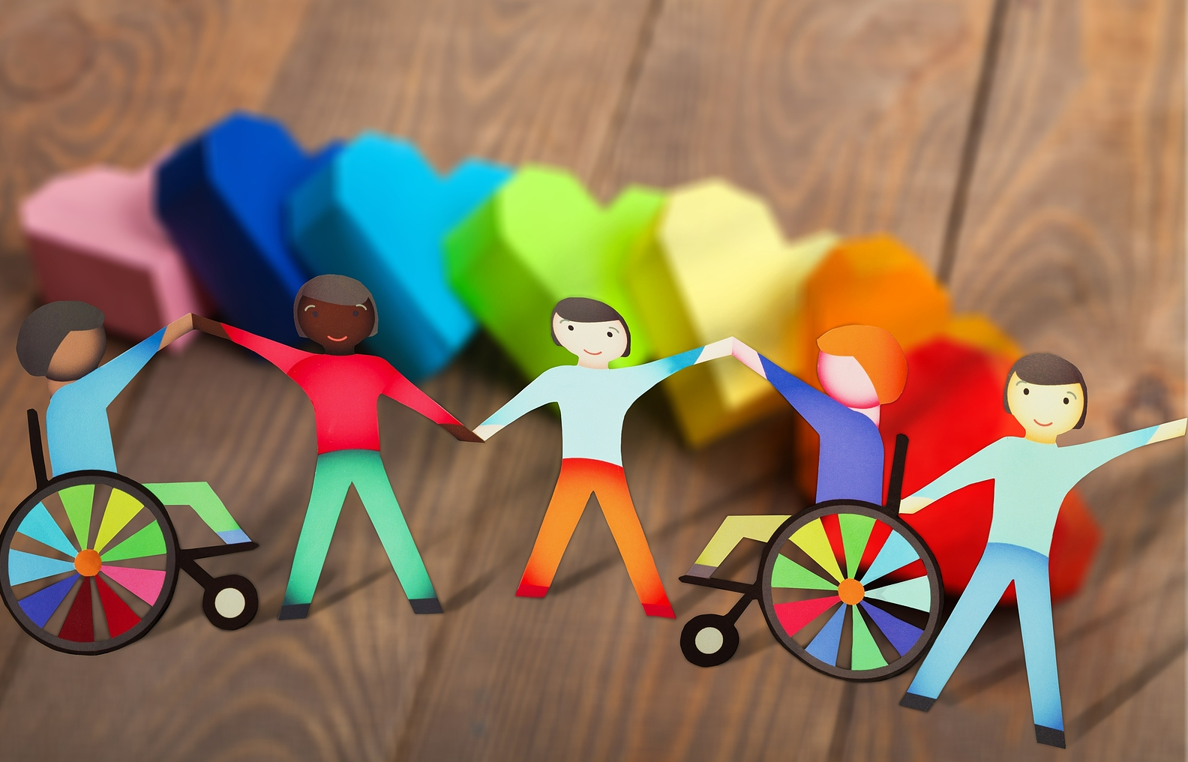 SED-S (Sappok et al. 2016) In ‘The Psychologist’ November 2024
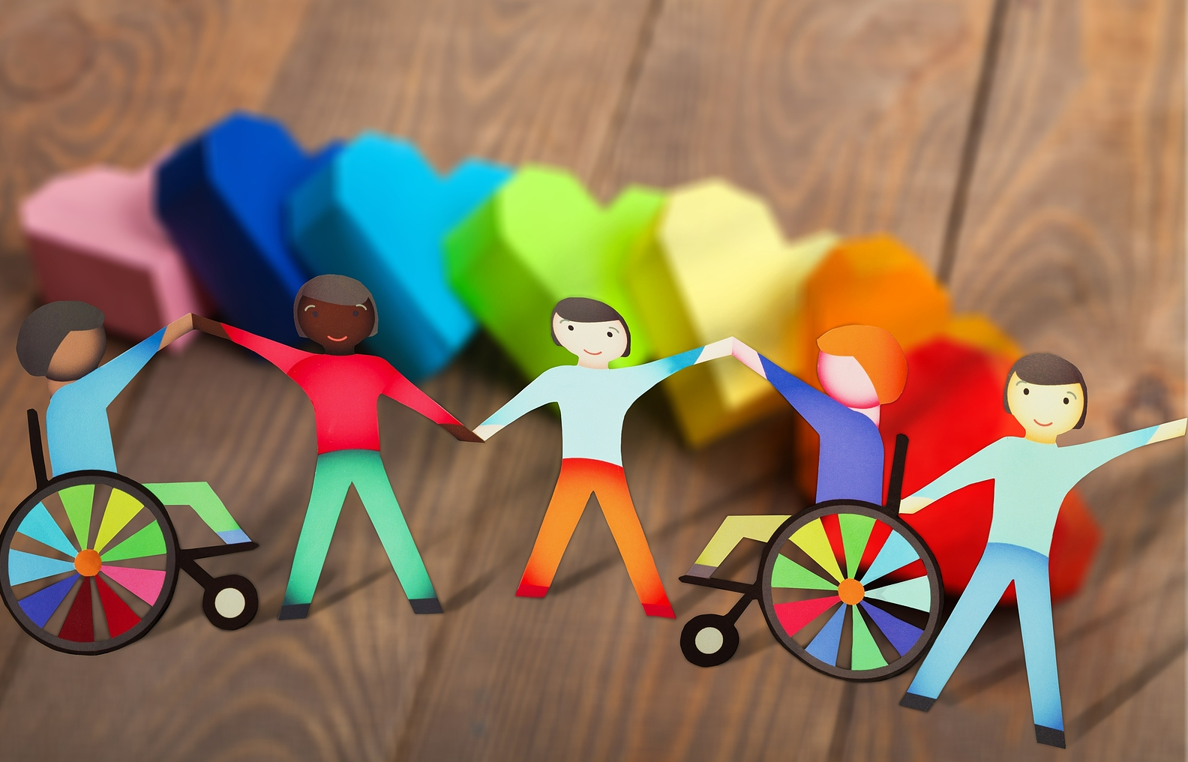 Assessment
Functions of an EP
Consultation
Research
Training
Intervention
[Speaker Notes: Mckay (2009)- consultation, assessment, research, training and intervention]
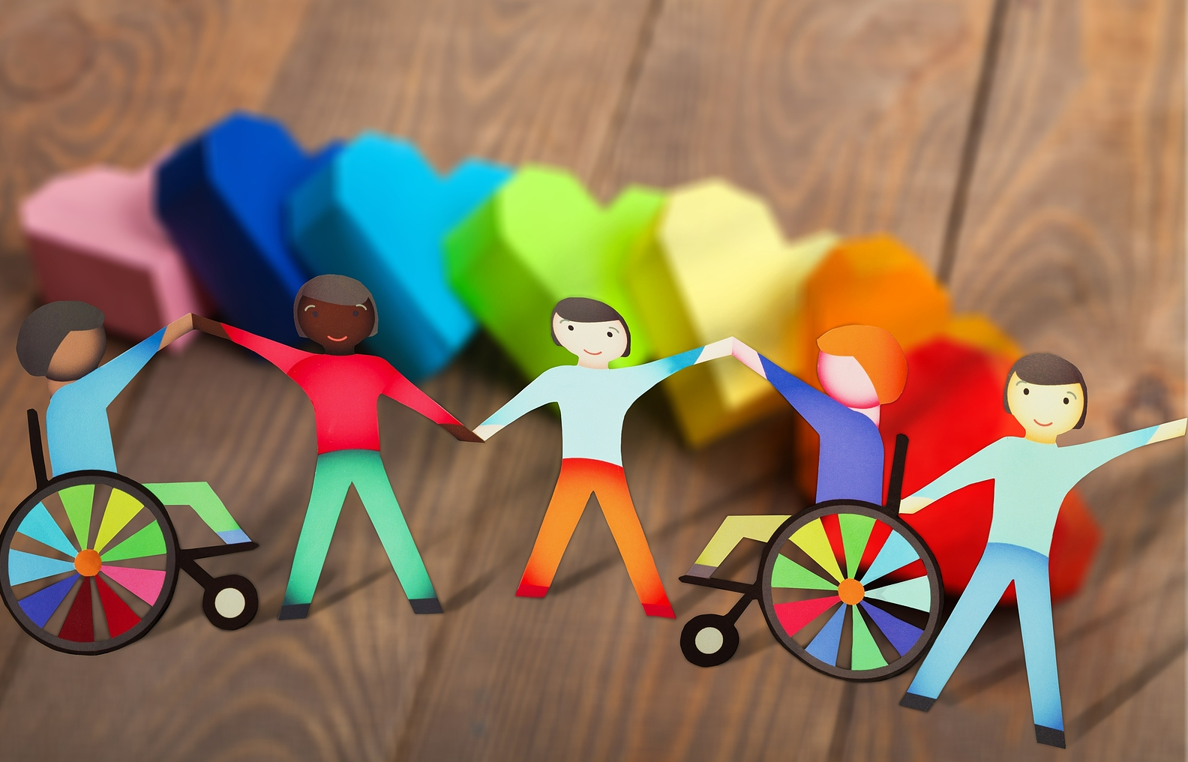 Emotion Coaching
PATH
DP4
Relationship policy
ELSA
ABAS 3
[Speaker Notes: Mckay (2009)- consultation, assessment, research, training and intervention]
Case study 1
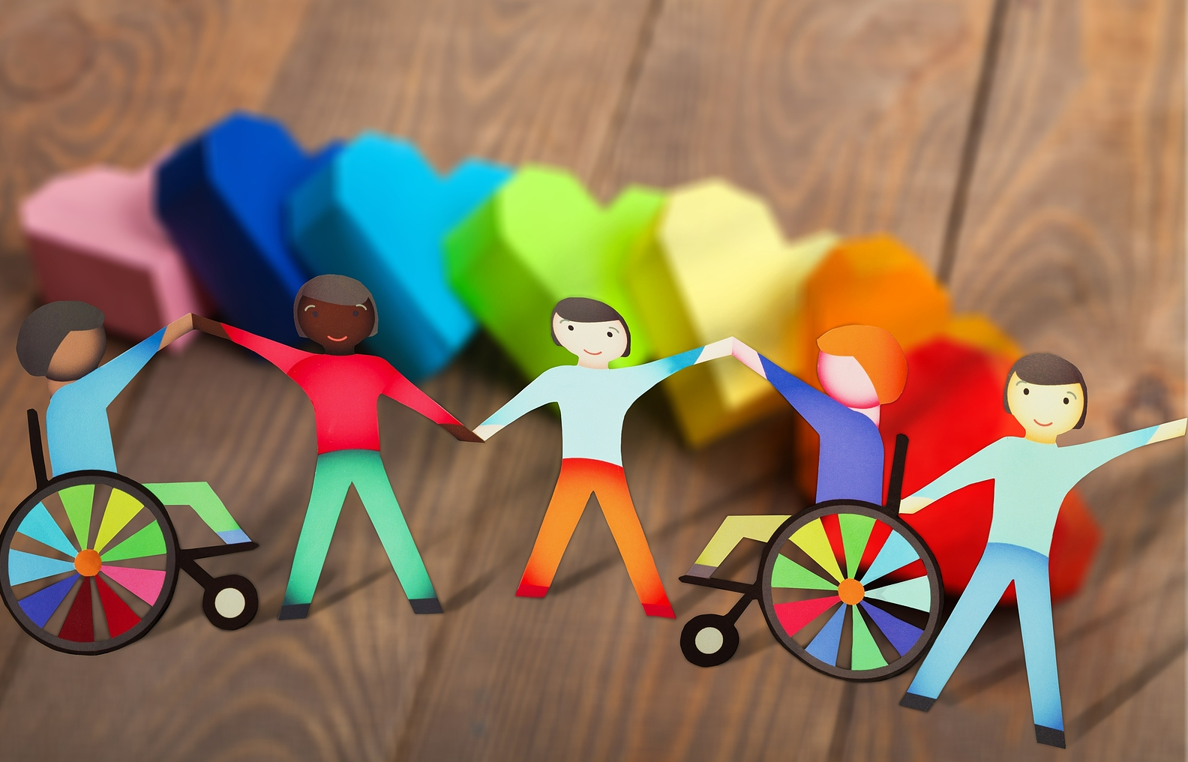 Hugh is an 8-year-old boy who has just started Year 4.  He was adopted from care when he was 8 months old. He has differences in his social communication and abilities to recognise and regulate his emotions.  He was given a fixed term exclusion in Year 3 for inappropriate touching of another pupil.  School have invited an EP for a home/school consultation.

What is the role of an EP during the consultation process and going forward in relation to RSHE?

What tools, approaches or resources might you turn to?

How can we support collaboration and coproduction?
Case study 2
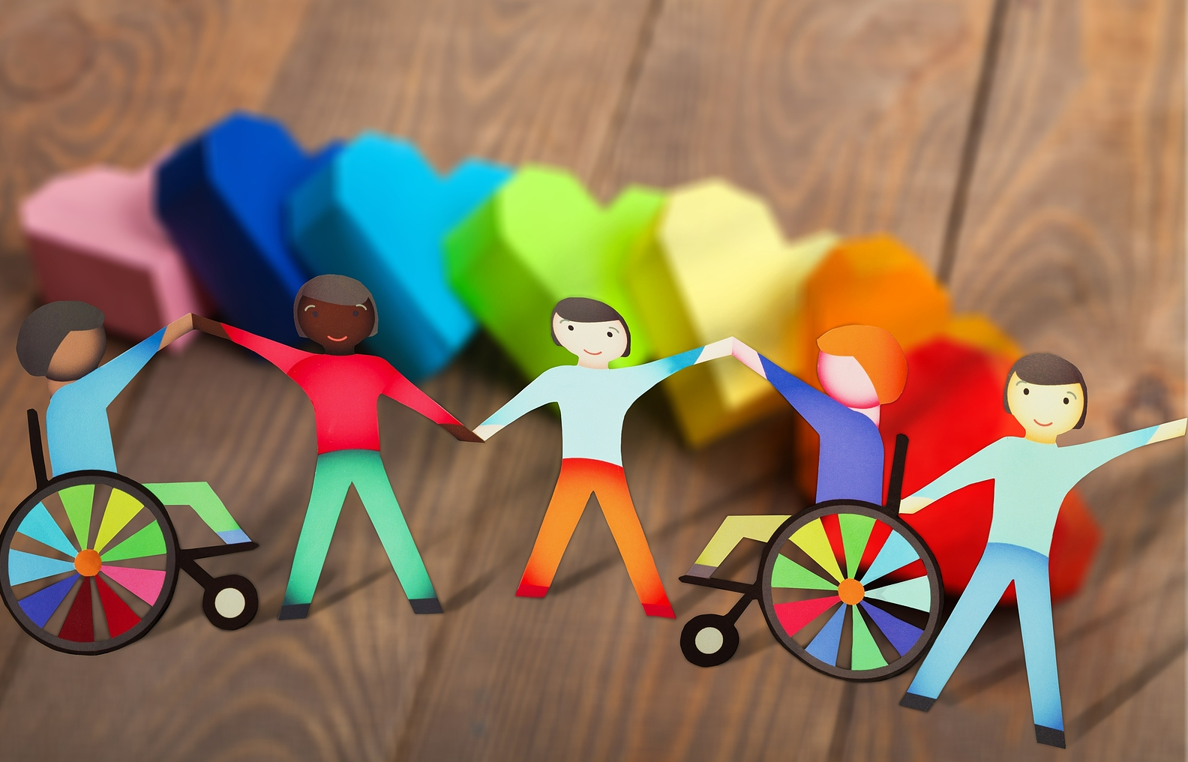 Leon is 15.  He lives at home with his parents and his older sister.  At 2 he had a stroke and was left with an acquired brain injury; he later received a diagnosis of autism.  He has been educated at home since he was secondary school age.  His family are practicing Jehovah's Witnesses.  Leon’s parents have asked him to stop masturbating and have told him it is wrong to do so.  His parents have applied for an EHCNA.

What is the role of an EP during the assessment process and going forward in relation to RSHE?

What tools, approaches or resources might you turn to?

How can we support collaboration and coproduction?
28
Potential roles for EPs
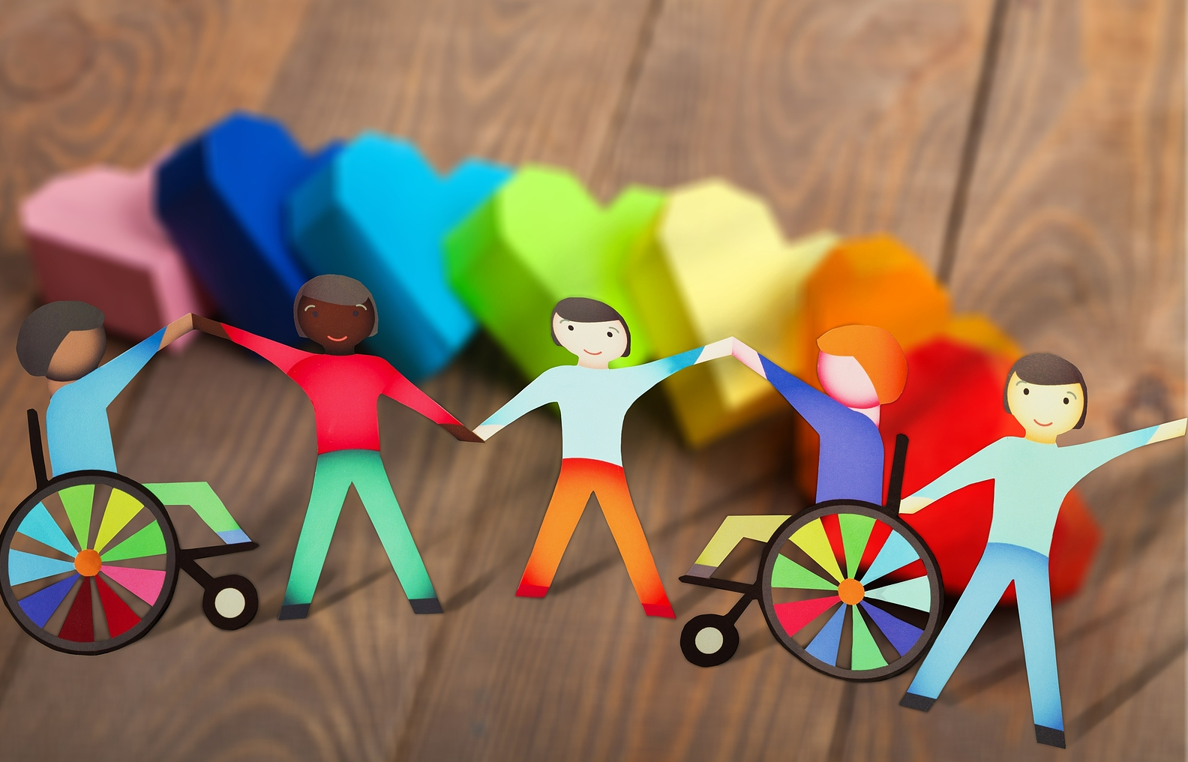 [Speaker Notes: Format of the day-lots of discussion and planning

Contract

slido]
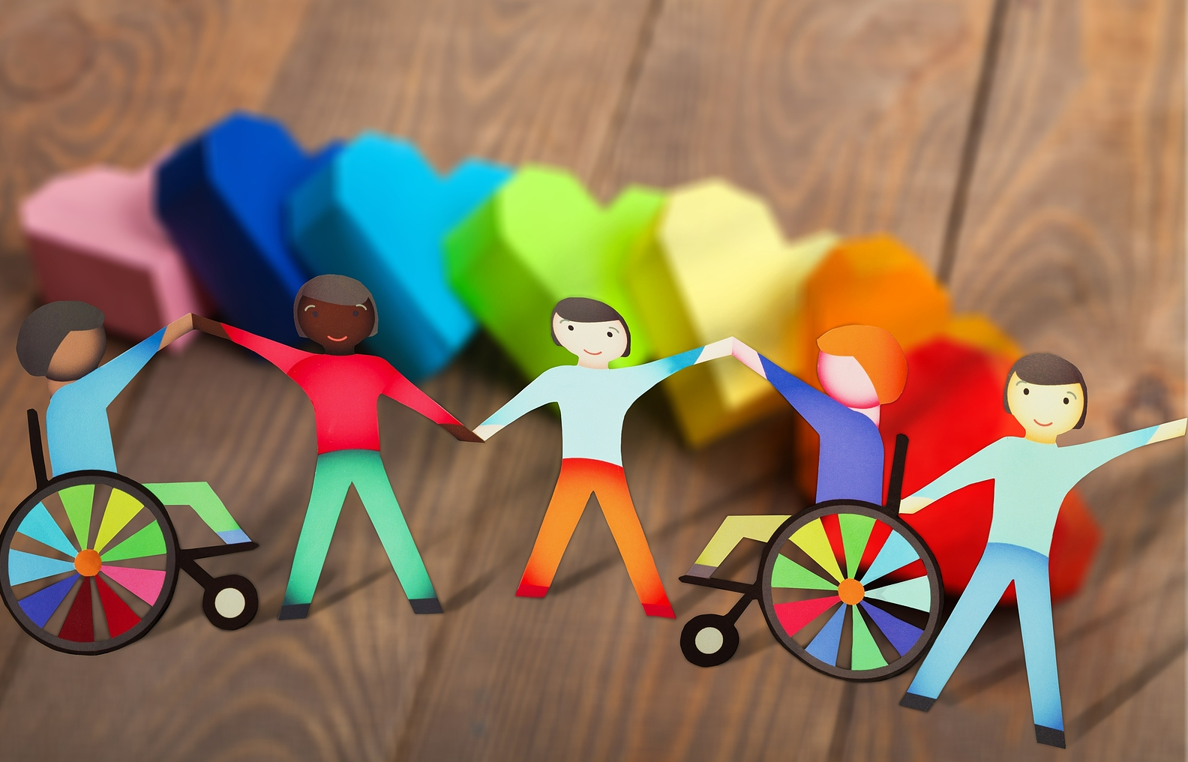 “When you start teacher training, it’s like learning to spin plates…then you find out when you’re teaching, you’re spinning 300 plates and some of them are on fire!”
Participant in PAR
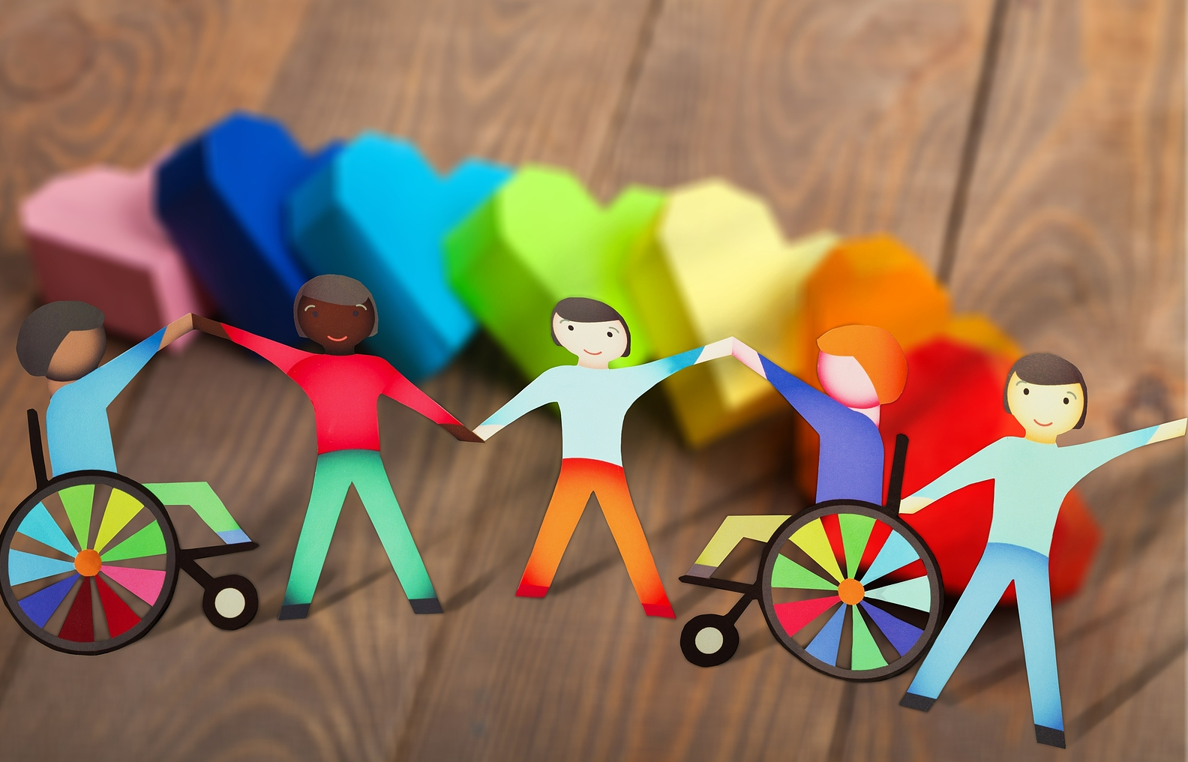 Thank you
Natalie.carpenter@hertfordshire.gov.uk
drnatalie@holdingheartspsychology.com